OMR for Mensural Notation:Looking at a Guatemalan Music Manuscript
Martha E. Thomae

SIMSSA Workshop XIX
September 21st, 2019
[Speaker Notes: During this Summer, I participated in a research exchange at the University of Alicante (Spain), where I worked on different aspects to move forward on my dissertation research. So, before talking about the details of this research exchange, I am going to give a general overview of my dissertation research.]
Dissertation Project
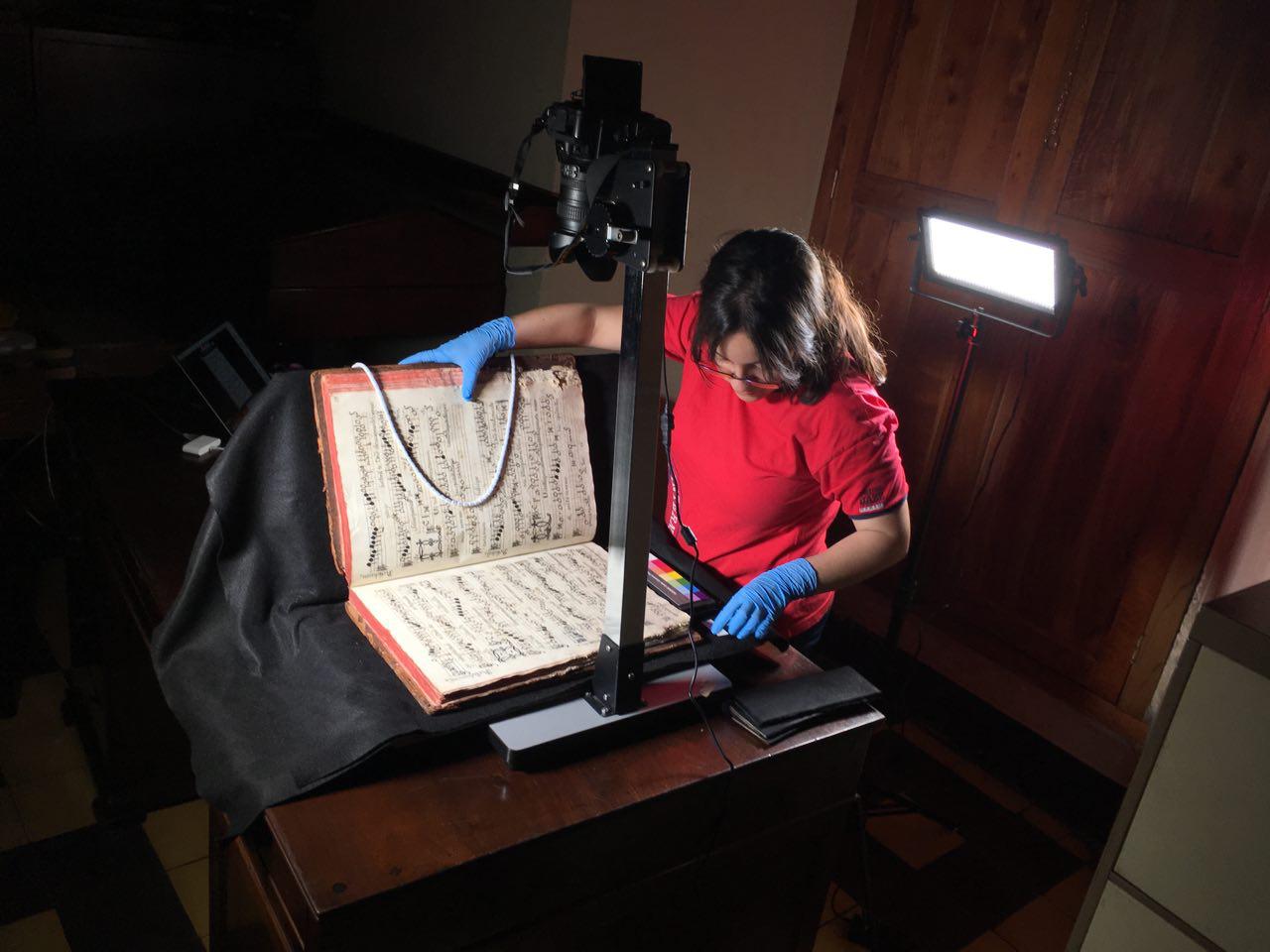 Preservation of the colonial musical heritage of Guatemala
Collection of 6 choirbooks written in mensural notation
Increase access to these sources through: 
Digitization
OMR
Automatic transcription (into modern values)

GuatC 1: Guatemalan Choirbook 1
January 2019:	Digitization stage
Summer 2019:	Working on the other two stages
2
[Speaker Notes: My dissertation is about the Preservation of the colonial musical heritage of my home country, Guatemala
[Note 2] Mensural notation was used from the mid-13th century throughout the 16th century (until the 17th century) in Europe 
AND it was brought to Guatemala in the 17th century through Spain]
Optical Music Recognition (OMR)
Test an End-to-End OMR Approach
(Jorge Calvo-Zaragoza and David Rizo)
[Speaker Notes: @ the University of Alicante

Efficient, combines many of the steps of a traditional OMR workflow into a single step]
End-to-End OMR Approach
Convolutional Recurrent Neural Network (CRNN) model
Staff level
Extracts two pieces of information for each symbol:
Category of the symbol
Category of its vertical position within the staff
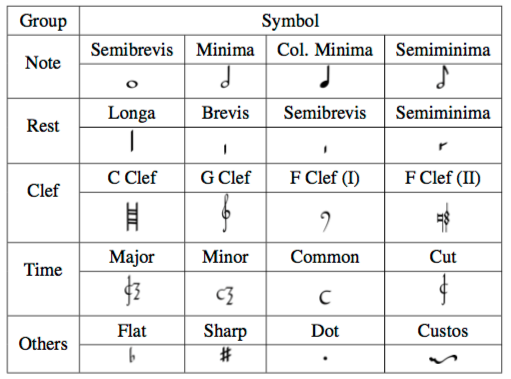 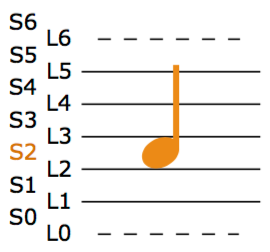 (Pacha and Calvo-Zaragoza, 2018)
(Pacha and Calvo-Zaragoza, 2018)
4
[Speaker Notes: It works at staff-level
And for each symbol of the staff it extracts two pieces of information AT ONCE.

So you have extracted enough information for interpreting rhythm and pitch]
End-to-End OMR Approach
Reasons:
Efficiency
Model already trained on Spanish mensural notation
 Seventeenth-century manuscript
 Corresponding to a complete mass (a 12)
 From the Cathedral of Zaragoza
5
[Speaker Notes: Besides efficiency, ...

-> Given the relation between Spain and Guatemala]
MuRET (Music Recognition, Encoding, and Transcription)
6
Automatic Transcription of Mensural Notation
Translation Problem: 
Graphical encoding (OMR)  Musical meaning
Translator: Agnostic to Semantic
Agnostic Sequence
token = symbol + line/space
Semantic Sequence
token = symbol + pitch
clef.C-L2  note.half-L3  note.quarter-S2
clef.C2  note-E4_half  note-D4_quarter
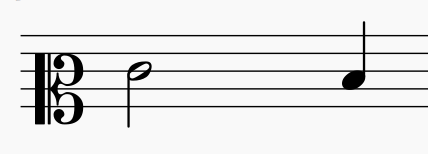 8
[Speaker Notes: *[blue] Output of the OMR system

This provides you, again, enough information regarding rhythm and pitch

Still need more details for mensural notation]
Translator: Agnostic to Semantic
Note shape (i.e., symbol class) is not enough to convey the duration of a note in mensural notation
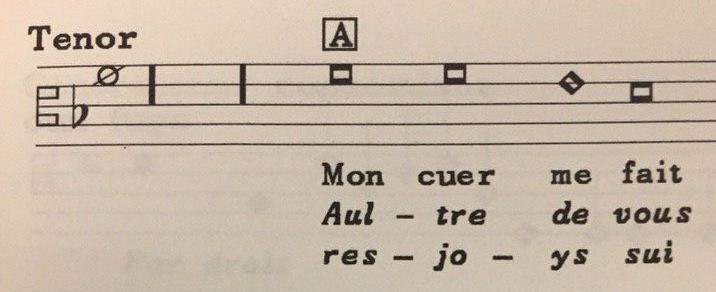 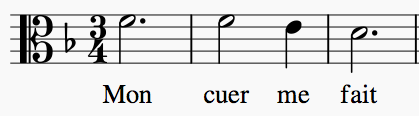 9
[Speaker Notes: You can see that HERE. You have these two breves, and each of them have different durations

So, let me explain you what is happening in this example

What you see here is called a mensuration sign
Which basically works as a time signature
This mensuration sign indicates that this excerpt is written in triple meter

The issue with mensural notation is that in triple meter the duration of the notes is context-dependent
The value of these breves is ternary by default
But that ternary value can be turned into binary by the context (i.e., the notes preceding or following, in this case the following note) in order to keep the structure of the music in triple meter.

Extra information in is needed in the semantic encoding (besides the symbol) to be comprehensive in your encoding of the rhythmic information]
Translation: Agnostic to Semantic
Machine learning based model (sequence-to-sequence model)
Training set: pairs of agnostic and semantic sequences
Not enough training data for mensural notation (yet)
Test the implemented translator:
  PrIMuS (Printed Images of Music Staves) dataset
Set of 87,678 real-music incipits
In common Western music notation
https://grfia.dlsi.ua.es/primus/
(Calvo-Zaragoza and Rizo 2018)
10
[Speaker Notes: We wanted to implement a machine-learning model that goes from this agnostic representation (retrieved by the OMR process) into a semantic one
For this, we would need pairs of agnostic & semantic sequences for our training set
Not enough data
Test the implemented translator with another dataset: Primus (modern incipits)
More than 80,000 incipits
In CWMN
That already has these pairs of agnostic & semantic sequences
To see if the model was actually extracting musical meaning from these agnostic sequences]
Translator: Agnostic to Semantic
Agnostic Sequence
token = symbol + line/space
Semantic Sequence
token = symbol + pitch
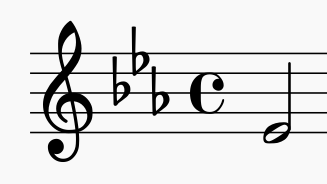 clef.G-L2  accidental.flat-L3  accidental.flat-S4  accidental.flat-S2  metersign.C/-L3  note.half-L1
clef-G2  keySignature-EbM  timeSignature-C/  note-Eb4_half
11
[Speaker Notes: [Results]
It does: the model is extracting the musical meaning from these agnostic sequences

Examples 
of real sequences
I cropped (after a few symbols)]
Translator: Agnostic to Semantic
Agnostic Sequence
token = symbol + line/space
Semantic Sequence
token = symbol + pitch
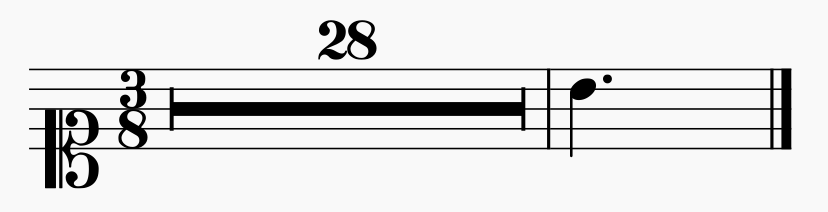 clef.C-L1  digit.3-L4  digit.8-L2  digit.2-S5  digit.8-S5  multirest-L3  barline-L1  note.quarter-S4  dot-S4
clef-C1  timeSignature-3/8  multirest-28  barline  note-C5_quarter.
12
Future Work
Finish performing OMR on the whole GuatC1 manuscript

Obtain the training data for testing the translation model on mensural notation

Compare the machine learning based approach against a heuristic one (MA thesis)
13
Thank you!martha.thomaeelias@mail.mcgill.caSpecial thanks to: José Manuel Iñesta, David Rizo, and Jorge Calvo-Zaragoza
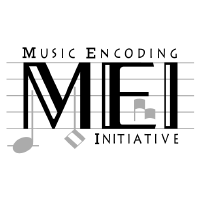 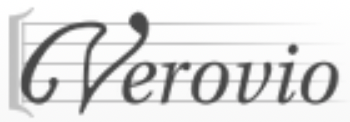 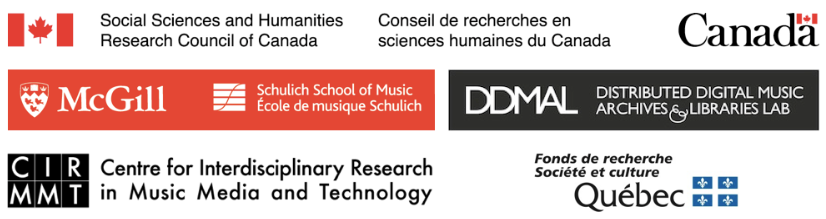 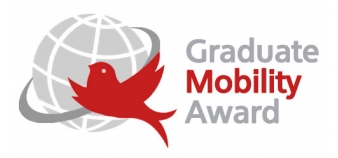 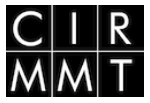 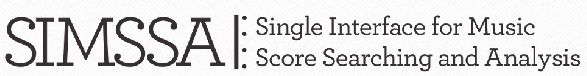 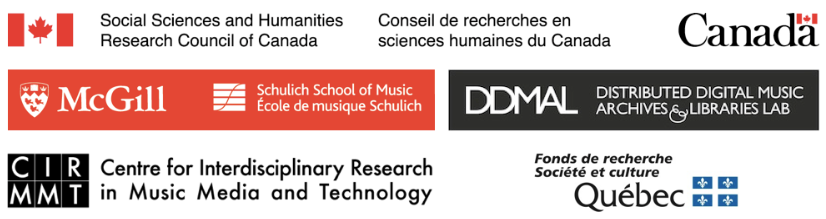 14
[Speaker Notes: CIRMMT Inter-Centre Research Exchange Funding
& Graduate Mobility Award [ Graduate and Postdoctoral Studies (GPS) ]]
Sequence-to-Sequence Model with Attention
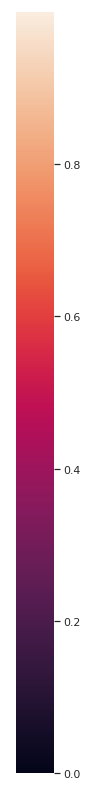 15